Bài 3. Giải hệ phương trình bậc nhất hai ẩn
Chương I. Đại số 9
Mời các em xem video sau
Nội dung bài học
1. Giải hệ phương trình bằng phương pháp thế
2. Giải hệ phương trình bằng phương pháp cộng đại số
3. Tìm nghiệm của hệ hai phương trình bậc nhất hai ẩn bằng máy tính cầm tay
4. Giải bài toán bằng cách lập hệ phương trình
1. Giải hệ phương trình bằng phương pháp thế.
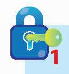 Cho hệ phương trình:
Thực hiện giải hệ phương trình này theo hướng dẫn sau:
Từ phương trình (1), hãy biểu diễn x theo y.
Thế x được biểu diễn ở trên vào phương trình (2), để nhận được một phương trình ẩn y.
Giải phương trình ẩn y đó, rồi suy ra nghiệm của hệ.
Các bước giải.
Bước 1
Bước 2
Từ một phương trình của hệ, ta biểu diễn ẩn này theo ẩn kia, rồi thế vào phương trình còn lại của hệ để nhận được một phương trình một ẩn.
Giải phương trình một ẩn đó rồi suy ra nghiệm của hệ.
Lời giải
Ví dụ 1. Giải hệ phương trình
Vậy hệ phương trình có nghiệm duy nhất là (2; -3) hay
Lời giải
Ví dụ 2. Giải hệ phương trình
Phương trình 0x = 0 có nghiệm đúng với mọi
Vậy hệ phương trình có vô số nghiệm
Các nghiệm của hệ được viết như sau:
Lời giải
Ví dụ 2. Giải hệ phương trình
Phương trình 0y = -7 vô nghiệm
Vậy hệ phương trình vô nghiệm
Thực hành 1.
Giải các hệ phương trình
Vậy hệ phương trình có vô số nghiệm.
Vậy hệ phương trình vô nghiệm
Vậy HPT có nghiệm 
 duy nhất là
2. Giải hệ phương trình bằng phương pháp cộng đại số.
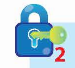 Cho hai hệ phương trình:
Giải hệ phương trình (I) và hệ phương trình (II) bằng phương pháp thế. Có nhận xét gì về nghiệm của hai hệ này?
Bằng cách cộng từng vế hai phương trình của hệ (II), ta nhận được một phương trình mới. Thay phương trình thứ nhất của hệ (II) bằng phương trình mới đó. Có nhận xét gì về kết quả nhận được?
Các bước giải
Bước 3
Bước1
Bước 2
Nhân hai vế của mỗi phương trình với một số thích hợp (nếu cần) sao cho các hệ số của một ẩn nào đó trong hai phương trình của hệ bằng nhau hoặc đối nhau.
Thế giá trị của ẩn tìm được ở Bước 2 vào một trong hai phương trình của hệ đã cho để tìm giá trị của ẩn còn lại. Kết luận nghiệm của hệ.
Cộng hay trừ từng vế hai phương trình của hệ để được một phương trình một ẩn và giải phương trình đó.
Lời giải
Ví dụ 3. Giải hệ phương trình
Vậy hệ phương trình có nghiệm duy nhất là (2; 3)
Lời giải
Ví dụ 3. Giải hệ phương trình
Vậy hệ phương trình có nghiệm duy nhất là (3;-1)
Thực hành 2.
Giải các hệ phương trình
Vậy HPT có nghiệm 
 duy nhất là (-2;2)
Vậy HPT có nghiệm duy nhất là
What kind of presentation do you think this is?
Vận dụng 1
Xác định a, b để đồ thị hàm số y = ax + b đi
qua hai điểm A(2;-2) và B(-1;3)
3. Tìm nghiệm của hệ hai phương trình bậc nhất hai ẩn bằng máy tính cầm tay
Để tìm nghiệm của hệ hai phương trình bậc nhất hai ẩn bằng máy tính cầm tay ta thực hiện như sau:
Ấn nút ON để khởi động máy
Ấn nút MODE, màn hình máy sẽ hiện ra các dòng như hình
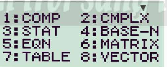 Ấn nút 5, màn hình sẽ hiện ra các dòng:
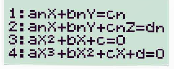 Ấn nút 1, rồi nhập các hệ số
Ví dụ 4. Tìm nghiệm của hệ phương trình sau bằng máy tính cầm tay:
- Ấn nút ON để khởi động máy.
- Ấn nút MODE, ấn nút 5, ấn nút 1, rồi nhập các hệ số như sau:
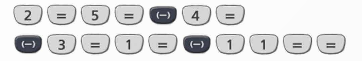 Màn hình hiện ra kết quả như sau:
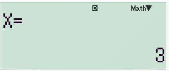 Ấn     , kết quả như hình sau
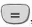 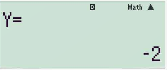 Vậy hệ phương trình có nghiệm duy nhất là (3;-2)
Thực hành 3.
Tìm nghiệm của các hệ phương trình sau bằng máy tính cầm tay:
Vậy hệ phương trình có nghiệm duy nhất là
Vậy hệ phương trình có nghiệm duy nhất là (1;3)
What kind of presentation do you think this is?
4. Giải bài toán bằng cách lập hệ phương trình
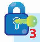 Hai lớp 9A và 9B có tổng số 82 học sinh. Trong dịp tết trồng cây năm 2022, mỗi học sinh lớp 9A trồng được 3 cây, mỗi học sinh lớp 9B trồng được 4 cây nên cả hai lớp trồng được tổng số 288 cây.
Gọi x, y lần lượt là số học sinh lớp 9A và lớp 9B 
Từ dữ liệu đã cho, lập hai phương trình bậc nhất hai ẩn biểu thị số học sinh của hai lớp và số cây trồng được.
Giải hệ hai phương trình bậc nhất hai ẩn và cho biết mỗi lớp có bao nhiêu học sinh?
Các bước giải
Bước 2
Bước 1
Lập hệ phương trình.
Chọn hai ẩn biểu thị hai đại lượng chưa biết và đặt điều kiện thích hợp cho các ẩn.
Biểu diễn các đại lượng liên quan theo các ẩn và ca đại lượng  đã biết.
Lập hệ hai phương trình bậc nhất hai ẩn biểu thị mối quan hệ giữa các đại lượng
Giải hệ phương trình nhận được.
Bước 3
Kiểm tra nghiệm tìm được ở Bước 2 có thoã mãn điều kiện của ẩn hay không rồi trả lời bài toán
Ví dụ 5. Hai ngăn của một kệ sách có tổng cộng 400 cuốn sách. Nếu chuyển 80 cuốn từ ngăn thứ nhất sang ngăn thứ 2 thì số sách ở ngăn thứ hai gấp 3 lần số sách ở ngăn thứ nhất. Tính số sách ở mỗi ngăn lúc đầu.
Lời giải
Gọi x,y lần lượt là số sách ở ngăn thứ nhất, ngăn thứ hai lúc đầu 
Tổng số sách ở hai ngăn là 400 cuốn, nên ta có phương trình: x + y = 400   (1)
Sau khi chuyển thì số sách ở ngăn thứ hai gấp 3 lần số sách ở ngăn thứ nhất, nên ta có phương trình: y + 80 = 3(x - 80)     (2)
Từ (1) và (2), ta có HPT 

Giải HPT ta được

Vậy lúc đầu ngăn thứ nhất có 180 cuốn, ngăn thứ hai có 220 cuốn.
(thoã mãn)
Ví dụ 6. Cân bằng phương trình hoá học sau bằng phương pháp đại số
Lời giải
Gọi x,y lần lượt là hệ số của và thoã mãn cân bằng phương trình hoá học
Cân bằng số nguyên tử P, số nguyên tử O ở hai vế, ta được hệ

Giải hệ phương trình này, ta được
Được các hệ số tìm được vào phương trình hoá học, ta được

Do các hệ số của phương trình hoá học phải là số nguyên nên nhân hai vế phương trình hoá học trên với 2, ta được
Thực hành 4
Lời giải
Gọi x (m), y(m) lần lượt là chiều dài và chiều rộng của mảnh vườn (x > 0;y > 0)
Chu vi mảnh vườn là 64m, nên ta có phương trình: x +y=32
Sau khi tăng chiều dài thêm 2m, tăng chiều rộng thêm 3m thì diện tích tăng  88m2 
Nên ta có phương trình (x + 2 )(y+3) = xy + 88
Khai triển và rút gọn ta được phương trình 3x + 2y = 82
Từ đó ta lập được hệ phương trình

Giải hệ phương trình ta được x = 18; y = 14
Vậy chiều dài và chiều rộng của mảnh vườn đó lần lượt là 18m và 14m
Một mảnh vườn hình chữ nhật có chu vi 64m. Nếu tăng chiều dài thêm 2m và tăng chiều rộng thêm 3m thì diện tích tăng thêm  88m2. Tính chiều dài và chiều rộng của mảnh vườn đó.
Thực hành 5
Cân bằng phương trình hoá học sau bằng phương pháp đại số
Vận dụng 2
Tại một cửa hàng, chị An mua 1,2 kg thịt lợn và 0,7 kg thịt bò hết 362 000 đồng; chị Ba mua 0,8kg thịt lợn và 0,5 kg thịt bò cùng loại hết 250 000 đồng. Làm thế nào để tính được giá tiền 1kg mỗi loại thịt lợn và thịt bò.
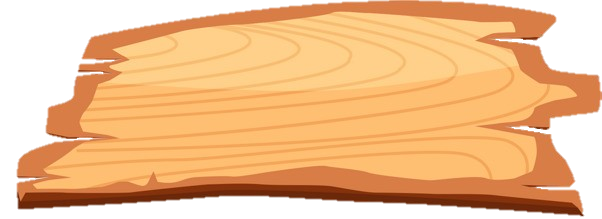 CUỘC PHIÊU LƯU KÌ THÚ
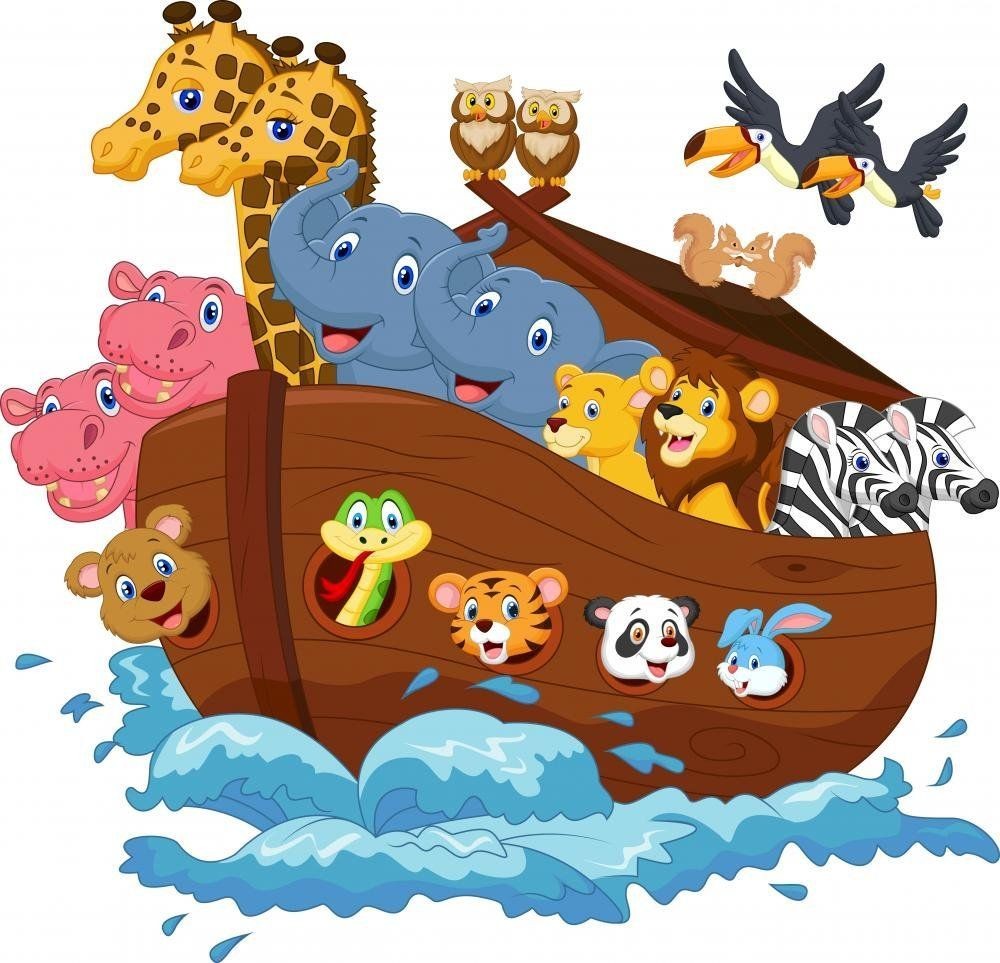 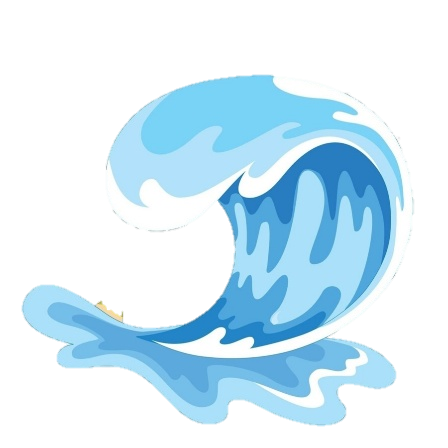 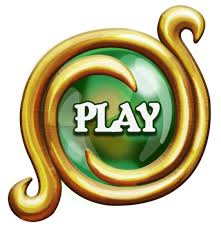 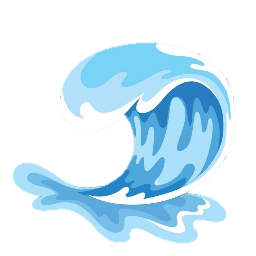 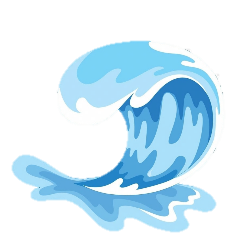 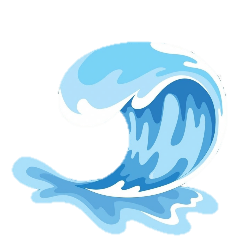 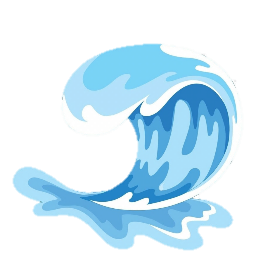 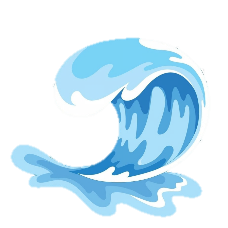 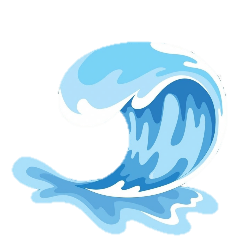 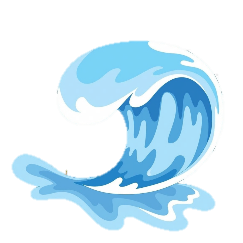 GIỚI THIỆU – LUẬT CHƠI
Một hôm nhóm bạn động vật tổ chức đi biển chơi
Nhưng để lên được thuyền thì mỗi con vật phải vượt qua 1 câu hỏi. Trả lời đúng sẽ được lên thuyền. Trả lời sai sẽ phải ở lại.
Em hãy giúp nhóm bạn vượt qua các câu hỏi bằng cách chọn các câu hỏi và trả lời đúng các câu hỏi tương ứng nhé!
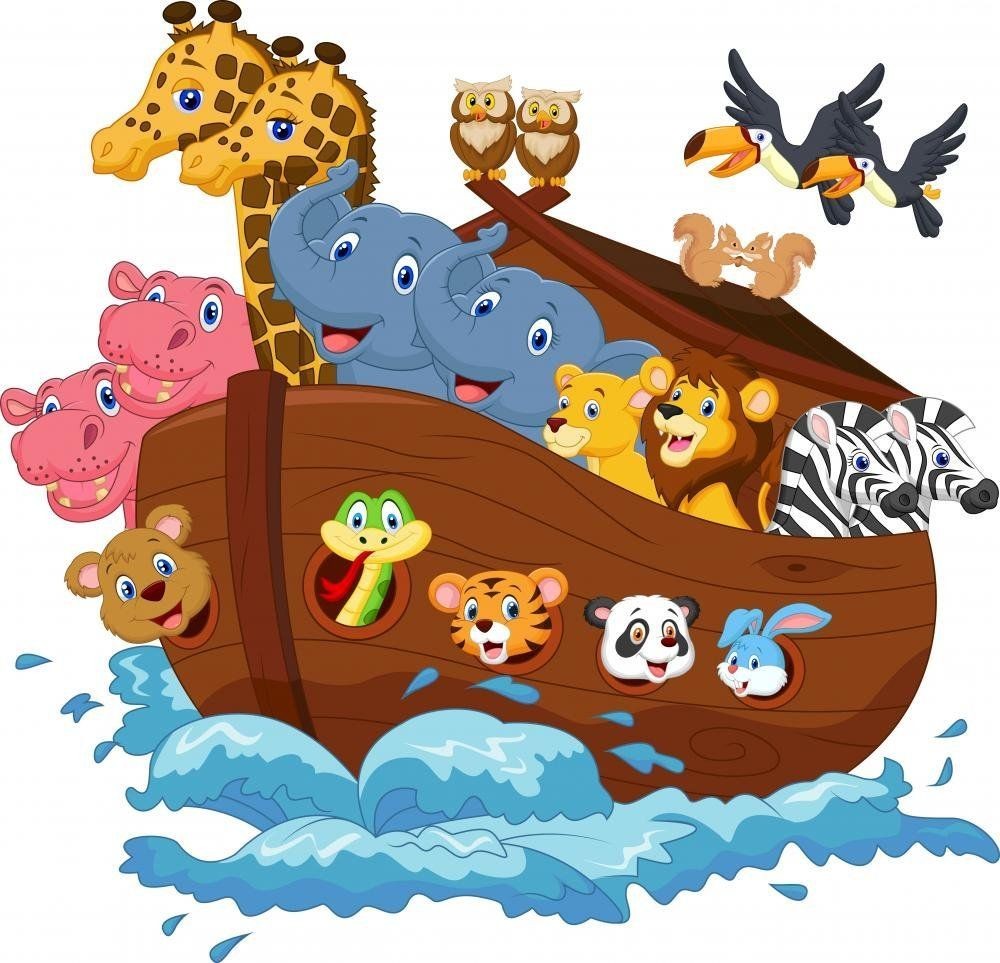 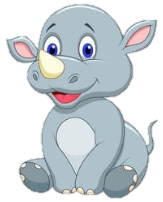 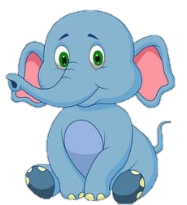 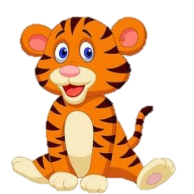 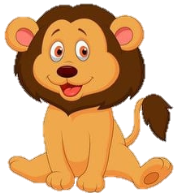 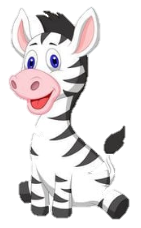 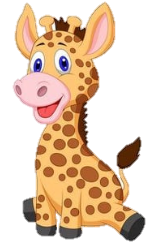 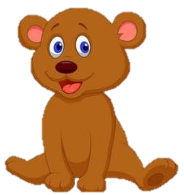 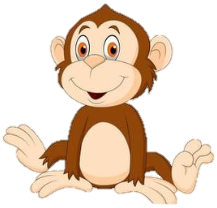 8
7
4
5
3
6
1
2
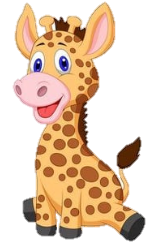 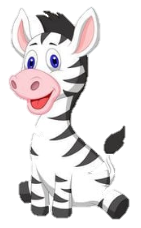 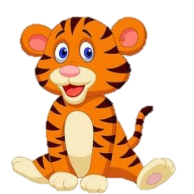 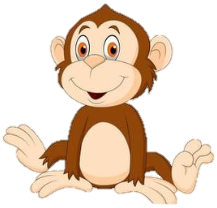 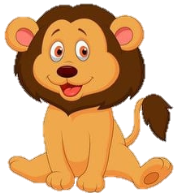 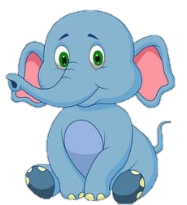 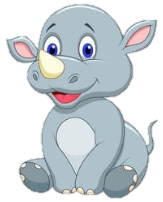 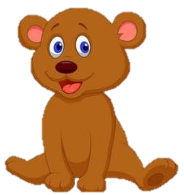 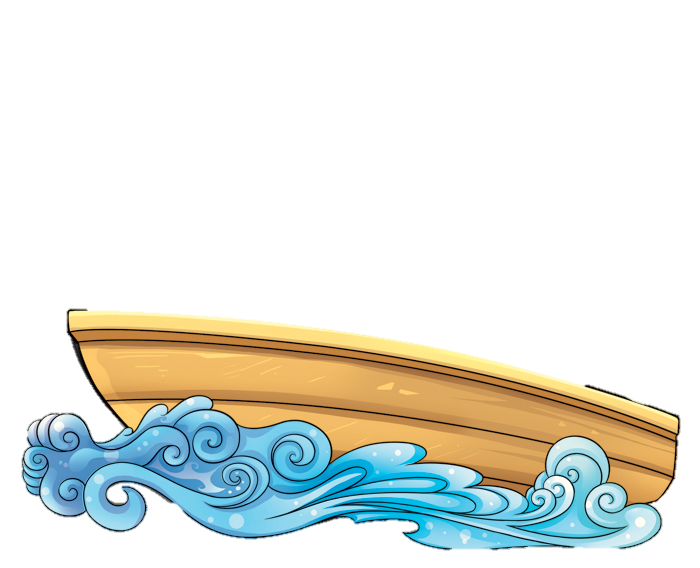 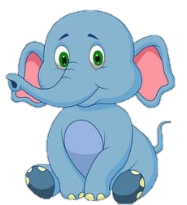 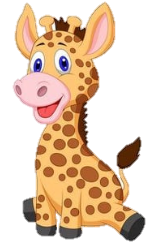 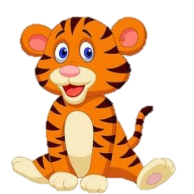 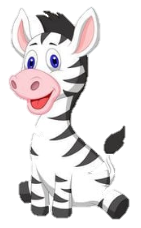 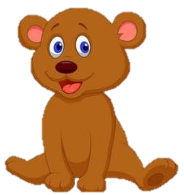 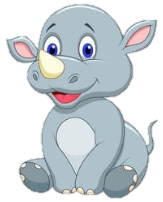 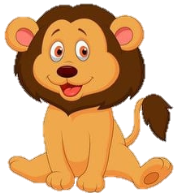 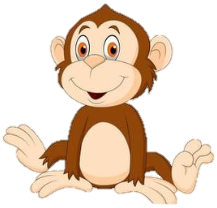 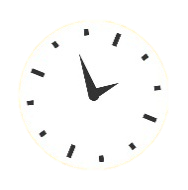 00:02
00:01
00:00
00:10
00:06
00:03
00:04
00:09
00:07
00:05
00:08
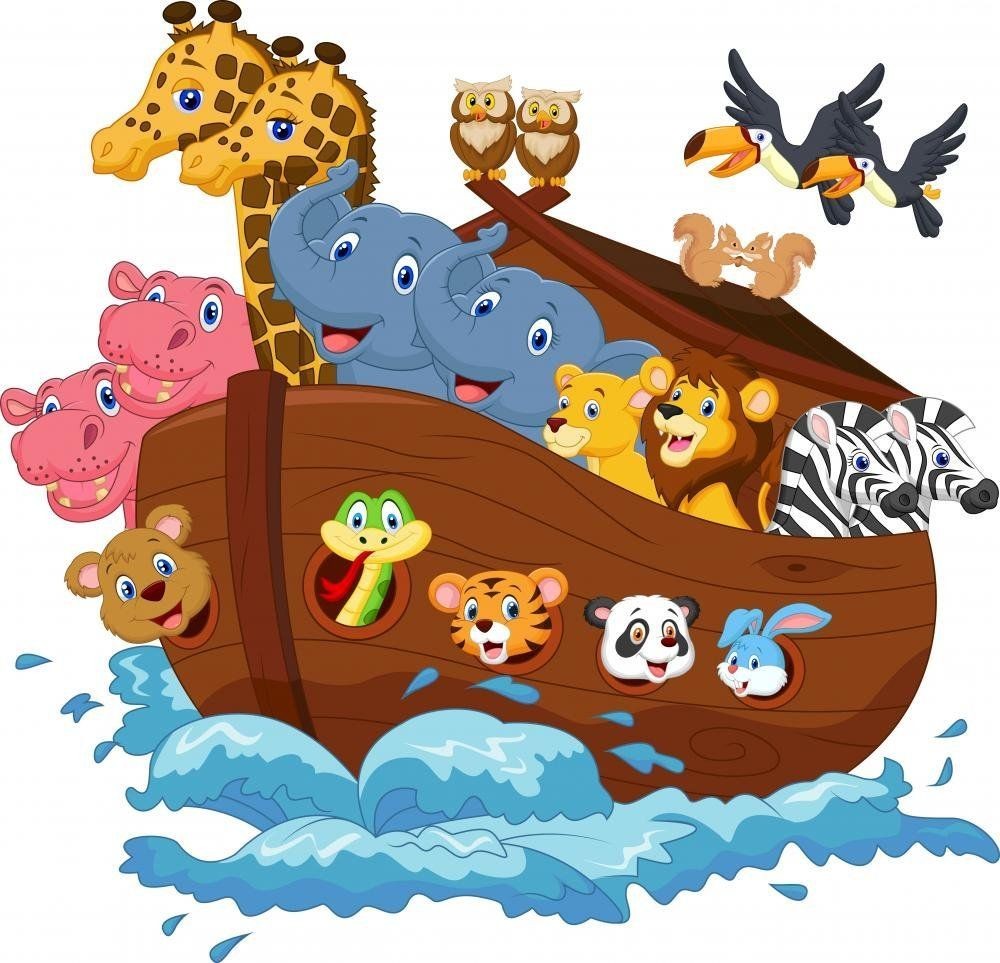 Tìm nghiệm hệ phương trình sau:
HPT có  nghiệm duy nhất (2;-3)
HPT có  nghiệm duy nhất (-2;-3)
HPT có  nghiệm duy nhất (2;3)
HPT có  nghiệm duy nhất (-2;3)
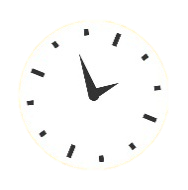 00:02
00:01
00:00
00:10
00:06
00:03
00:04
00:09
00:07
00:05
00:08
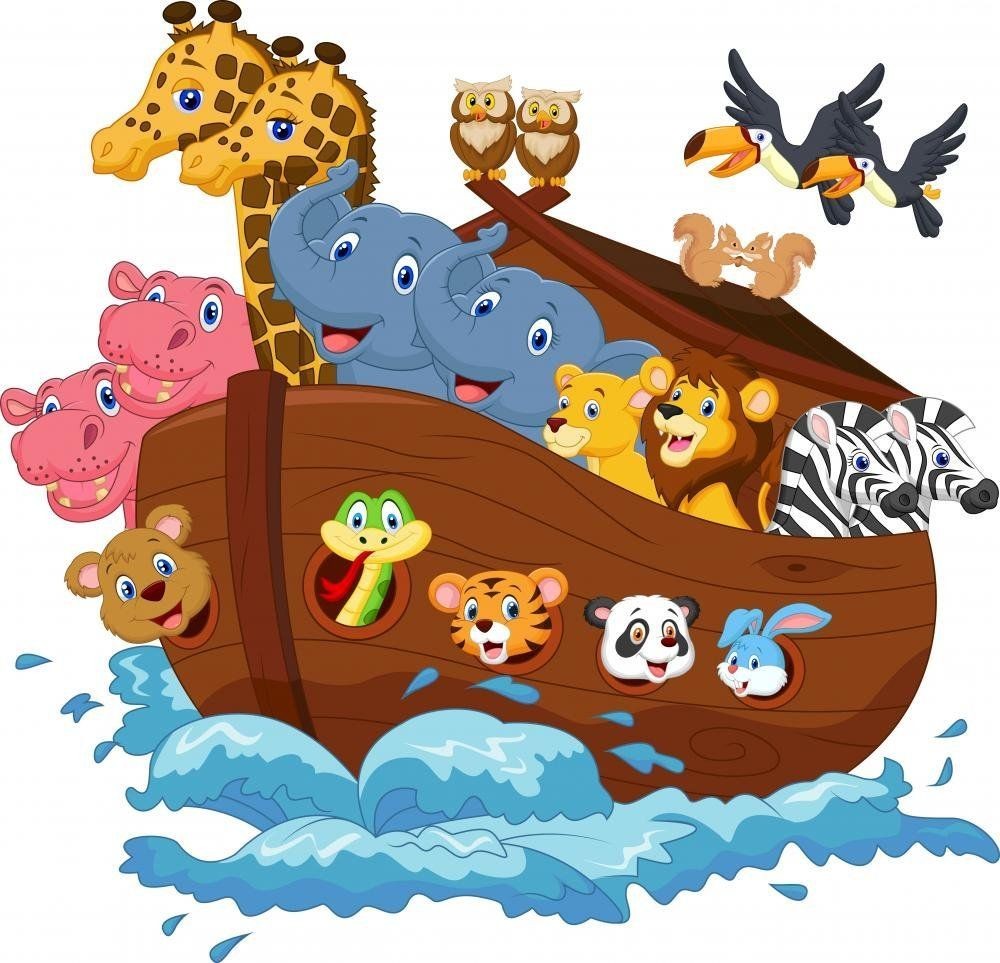 2. Xác định a,b để đồ thị hàm số y = ax + b đi qua hai điểm A(1;2) và B(3;8)
a = -3; b = -1
a = 3; b = 1
a = 3; b = -1
a = - 3; b = 1
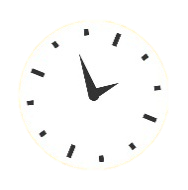 00:02
00:01
00:00
00:10
00:06
00:03
00:04
00:09
00:07
00:05
00:08
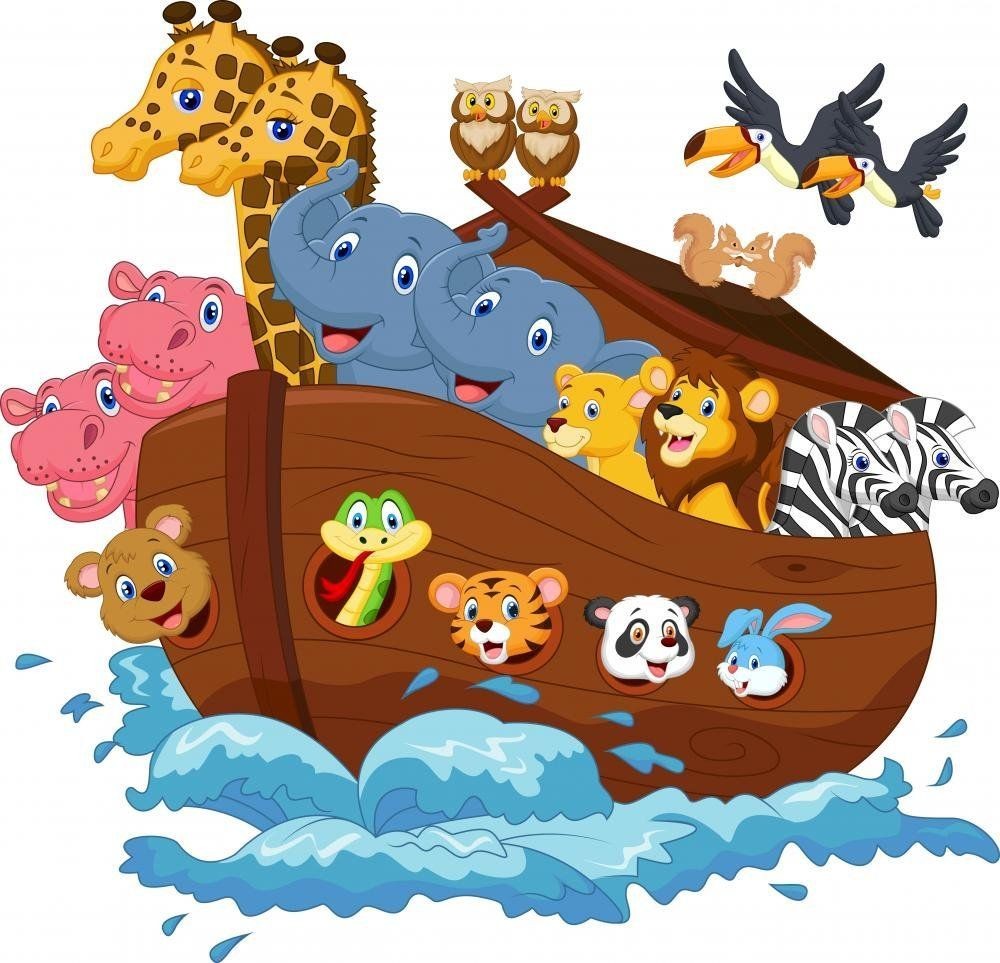 3. Cân bằng phương trình hoá học sau:
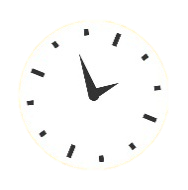 00:02
00:01
00:00
00:10
00:06
00:03
00:04
00:09
00:07
00:05
00:08
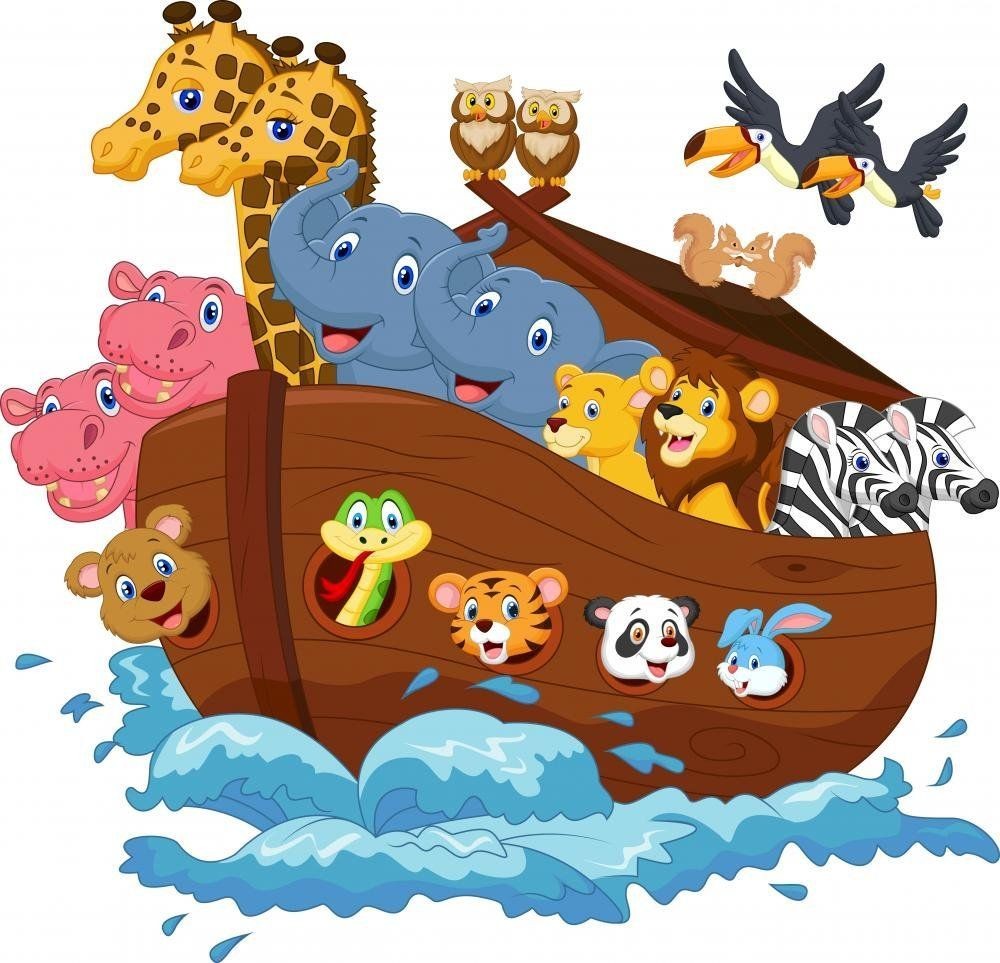 4. Tìm nghiệm hệ phương trình sau
HPT có  nghiệm duy nhất (10;-7)
HPT có  nghiệm duy nhất (10;7)
HPT có  nghiệm duy nhất (-10;7)
HPT có  nghiệm duy nhất (-10;7)
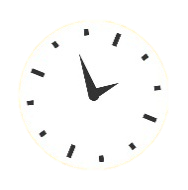 00:02
00:01
00:00
00:10
00:06
00:03
00:04
00:09
00:07
00:05
00:08
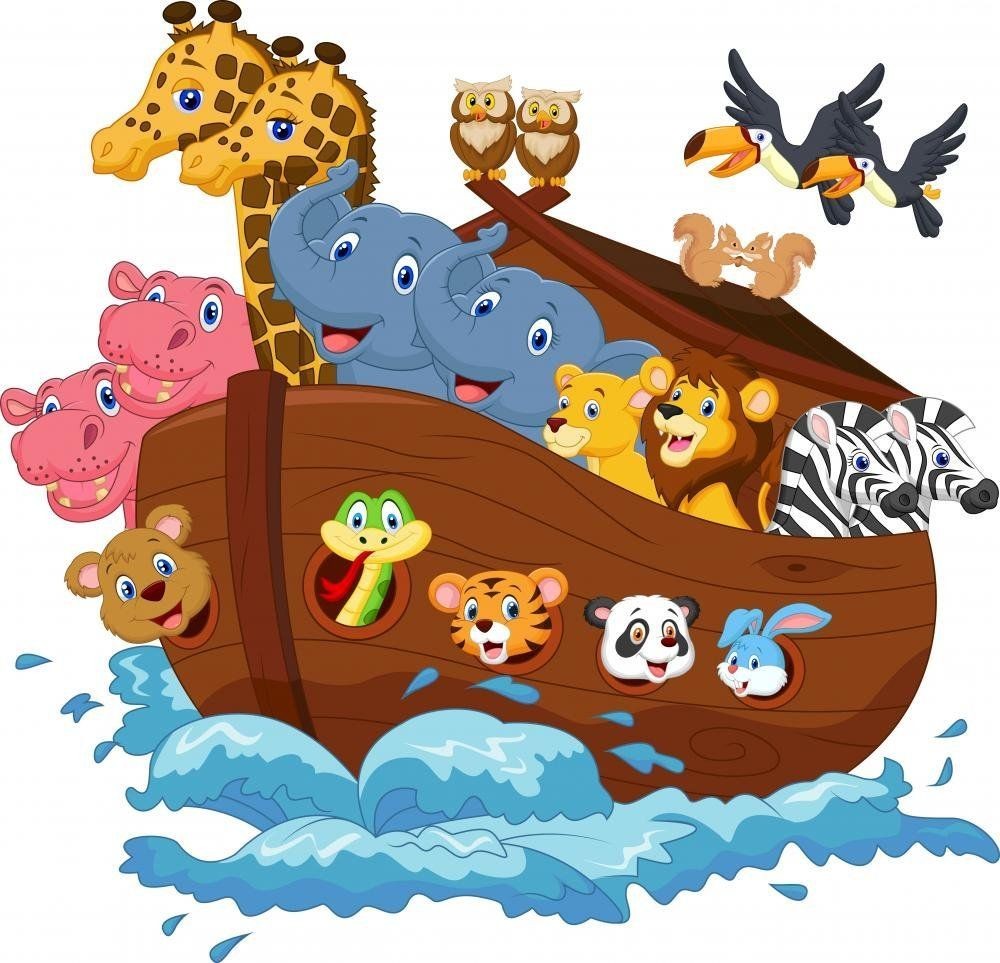 5. Tìm nghiệm hệ phương trình sau
Hệ phương trình vô số nghiệm
HPT có  nghiệm duy nhất (4;1)
Hệ phương trình vô nghiệm
HPT có  nghiệm duy nhất (4;2)
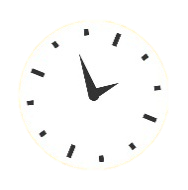 00:02
00:01
00:00
00:10
00:06
00:03
00:04
00:09
00:07
00:05
00:08
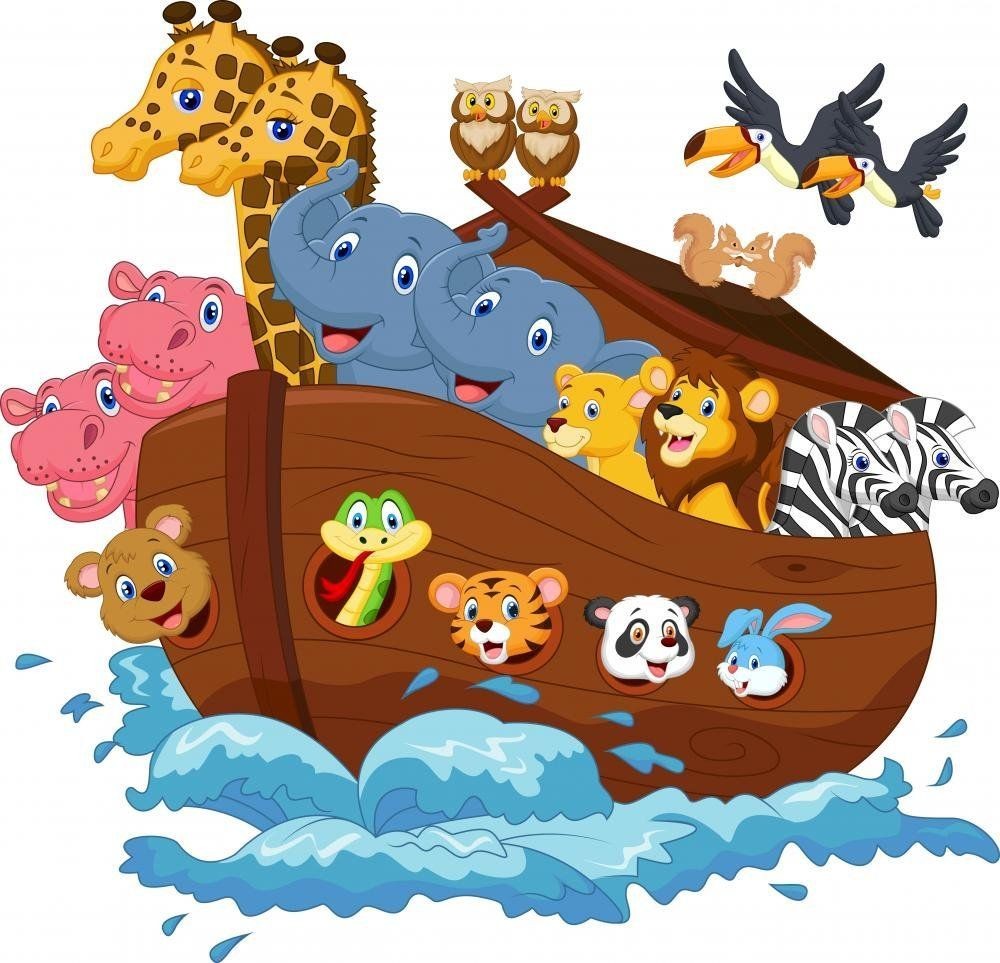 6. Xác định a, b để đồ thị hàm số y = ax + b đi qua hai điểm A(2;1) và B(4;-2)
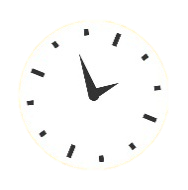 00:02
00:01
00:00
00:10
00:06
00:03
00:04
00:09
00:07
00:05
00:08
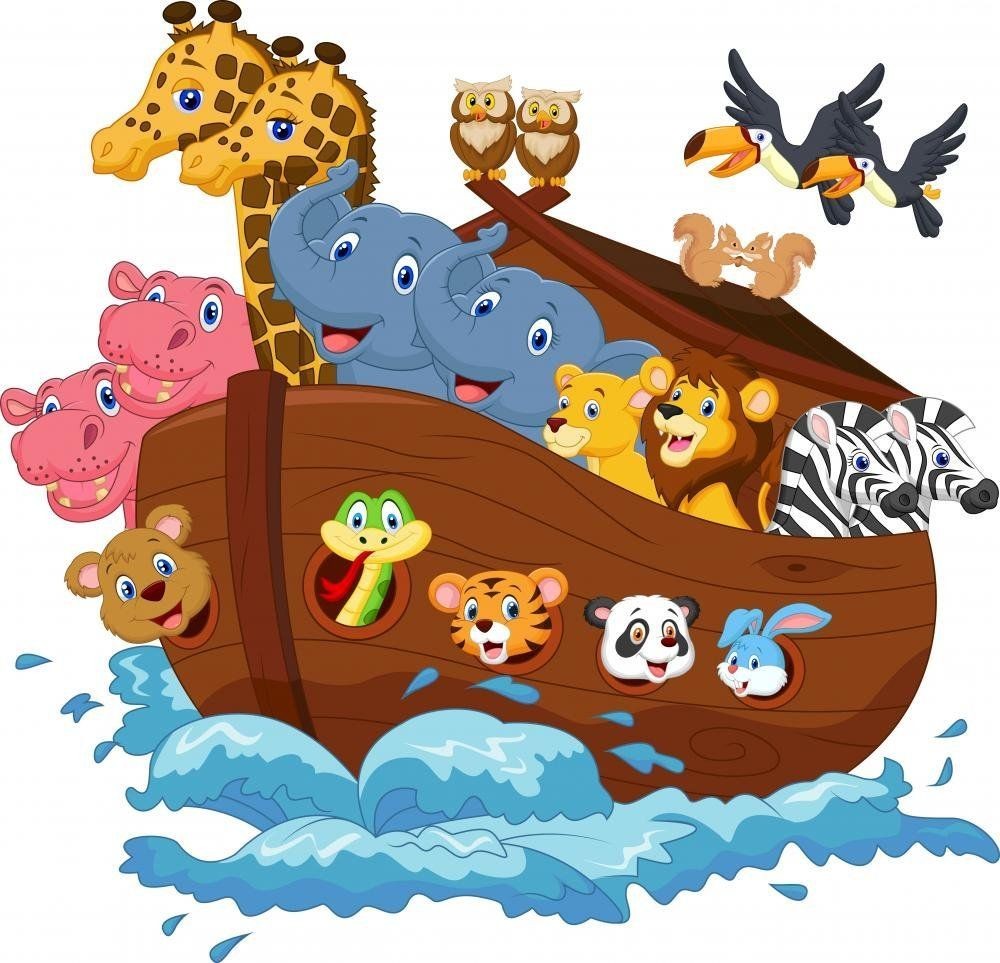 7. Cân bằng phương trình hoá học sau bằng phương pháp đại số
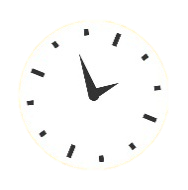 00:02
00:01
00:00
00:10
00:06
00:03
00:04
00:09
00:07
00:05
00:08
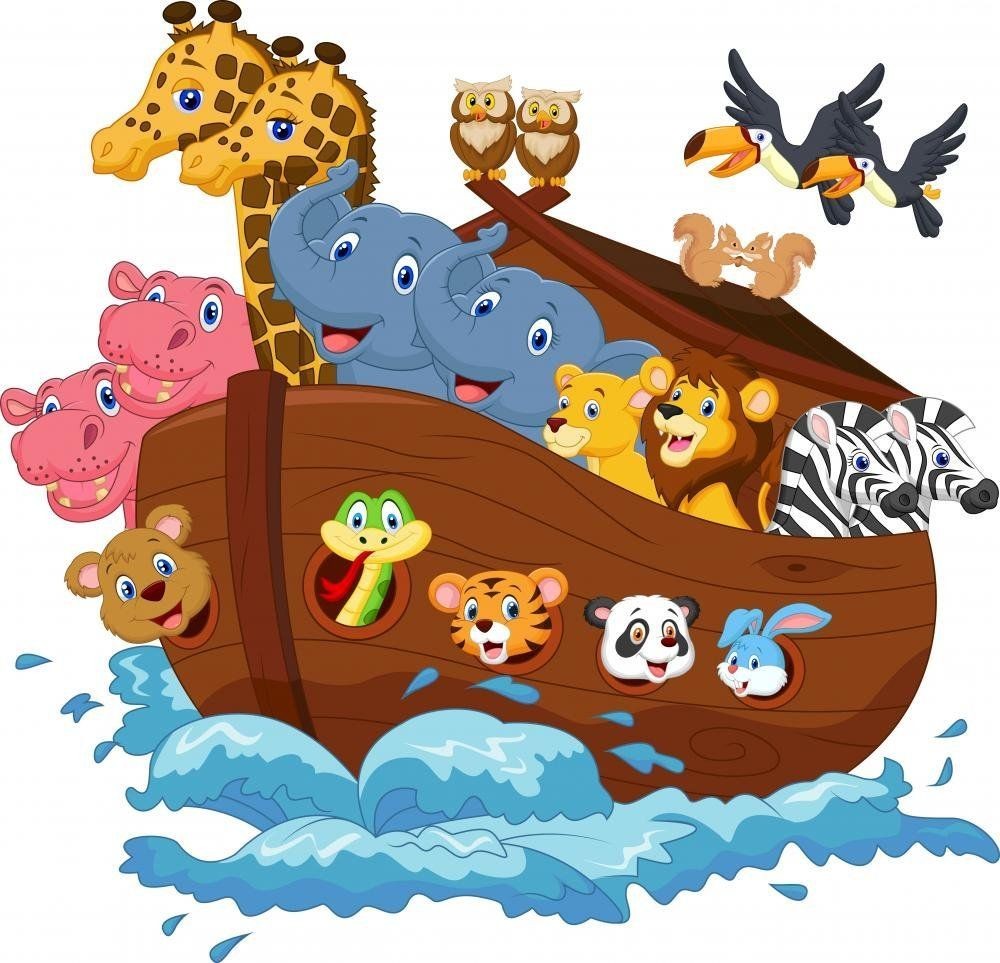 8. Cặp số (-2;-3) là nghiệm của hệ phương trình nào sau đây?
Hoàn thành bài tập SGK
Chuẩn bị bài mới
Ghi nhớ kiến thức trọng tâm trong bài
HƯỚNG DẪN VỀ NHÀ
CHƯƠNG I. ĐẠI SỐ
Cảm ơn các em
Đã theo dõi bài học